HAFIZİHO BAŞVURU SİSTEMİhafiziho.meb.gov.tr
BAŞVURU SİSTEMİ
SİSTEME GİRİLDİKTEN SONRA “GİRİŞ/KAYIT” BUTONUNA TIKLAYINIZ.
BAŞVURU SİSTEMİ
“Okul/Proje Sorumlusu Yeni Kayıt” butonuna tıklayınız.
.
BAŞVURU SİSTEMİ
“OKUL BİLGİLERİ” bölümünden okulunuza ait bilgileri doldurunuz.
BAŞVURU SİSTEMİ
“PROJE SORUMLUSU” bölümünden başvuru işlemlerini yapacak sorumlu idareci/öğretmene ait bilgileri doldurunuz.
ÖĞRENCİ KAYDI
BAŞVURUNUZ ONAYLANDIKTAN SONRA “GİRİŞ/KAYIT” BUTONUNA TIKLAYINIZ.
ÖĞRENCİ KAYDI
Kullanıcı adı olarak Proje sorumlusunun kimlik numarası ile başvuru sırasında belirlediğiniz şifreyi kullanınız.
ÖĞRENCİ KAYDI
“İdari İşlemler” bölümünü tıklayınız.
ÖĞRENCİ KAYDI
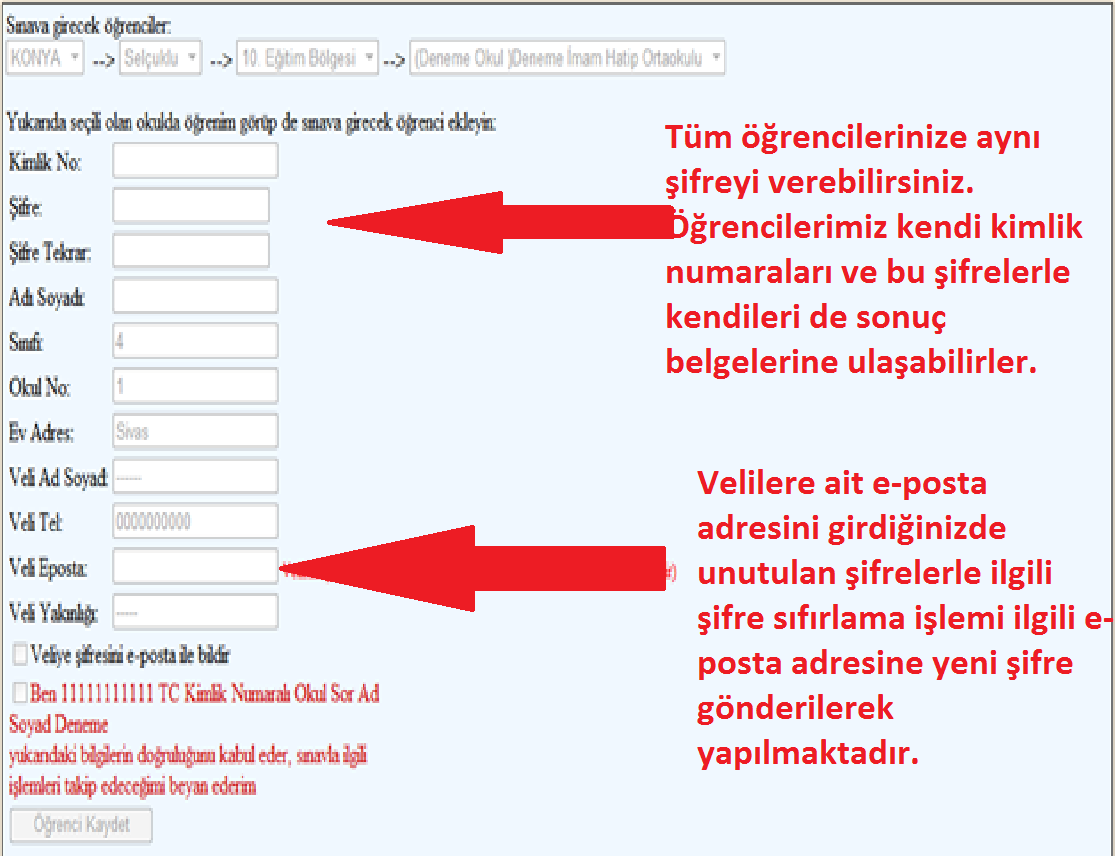 YENİ DÖNEM OKUL VE PROJE SORUMLUSU BAŞVURU KAYITLARI 02 OCAK 2019 TARİHİNDE BAŞLAYACAKTIR.
konyahafiziho@gmail.com
hafiziho.meb.gov.tr